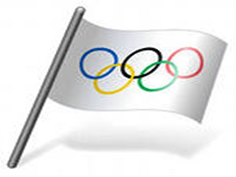 Спортивный праздник «Олимпийское будущее России»(дети старшего возраста с родителями)
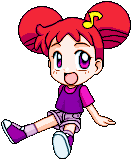 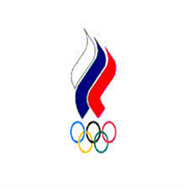 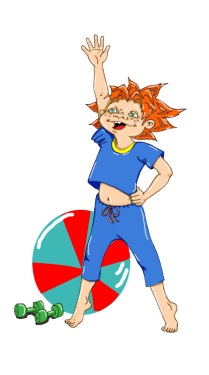 Подготовила воспитатель по физическое культуре 
Орлова Г.М.
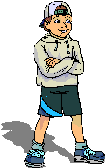 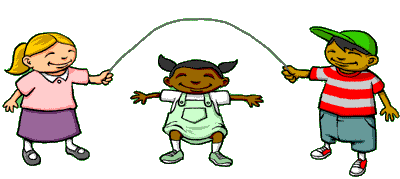 Выход участников
Талисманы олимпиадыу нас в гостях
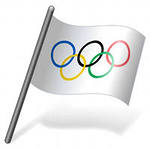 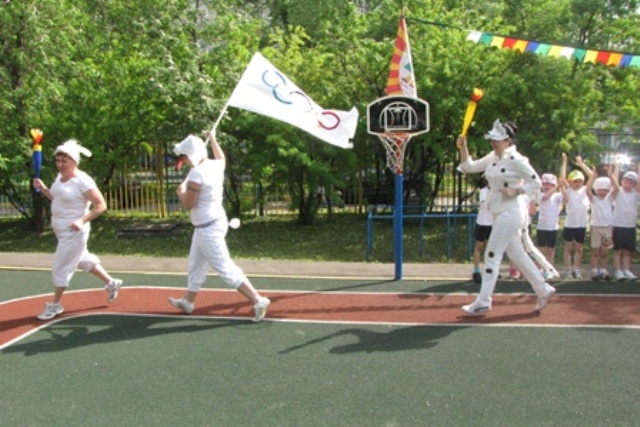 Веселая разминка
Передача олимпийского огня(эстафета)
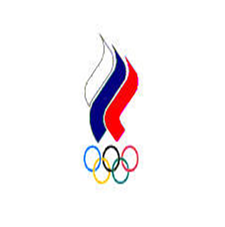 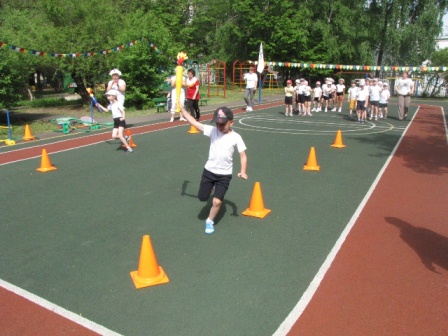 Олимпийские кольца(эстафета)
Веселый мяч(эстафета)
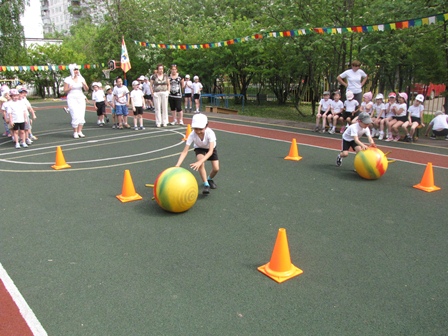 Донеси – не урони(эстафета)
Комбинированная эстафета
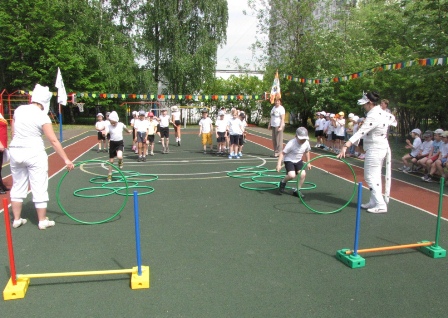 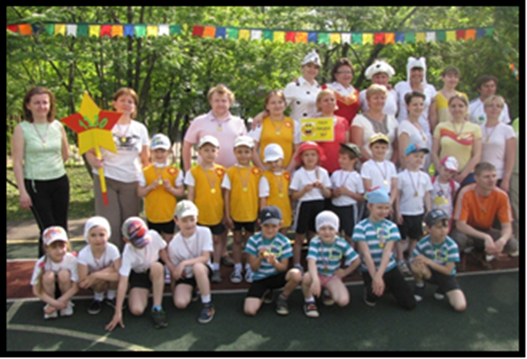 Мы веселые ребята, звездочки Москвы, 
На спортивном небосклоне пока мы не видны.
Будем спортом заниматься, надо только постараться, 
Будем быстрыми расти, 
Станем звездами Москвы!